Исследование. Что такое исследование?
Занятие факультативного курса 
«Я – исследователь»


подготовила
учитель начальных классов 
МОУ СОШ № 11
 с углубленным изучением отдельных предметов Ставропольского края 
Курского района 
станицы Галюгаевской 
Носова Ольга Михайловна
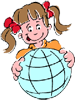 Что такое исследование?
Вывод:
Исследование – это поиск истины, познание неизвестного, поиск неизведанного, как один из видов познавательной деятельности человека.
Вывод:
Наблюдение – это самый доступный и распространённый метод проведения исследования, который применяют в большинстве наук. Человек постоянно использует наблюдение в своей повседневной жизни. Оно является ценным источником получения различной информации об окружающем мире. Для наблюдения можно использовать приборы и приспособления
Найдите 10 отличий
Сколько треугольников и четырёхугольников?
Какие предметы изображены на рисунке?
Спасибо за работу
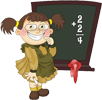